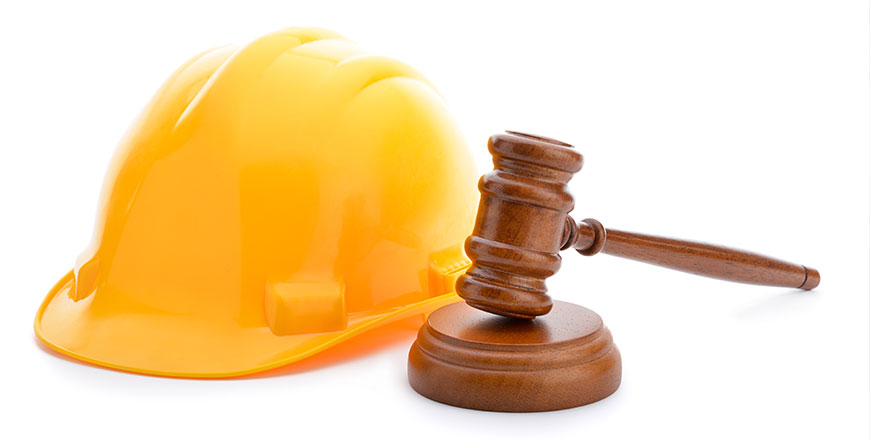 JFM 431
İŞ SAĞLIĞI VE GÜVENLİĞİ
Kaza sonrası yapılacaklar: 

İş Kazalarının İncelenmesi, 
 Yasal soruşturma (Adli Süreç).
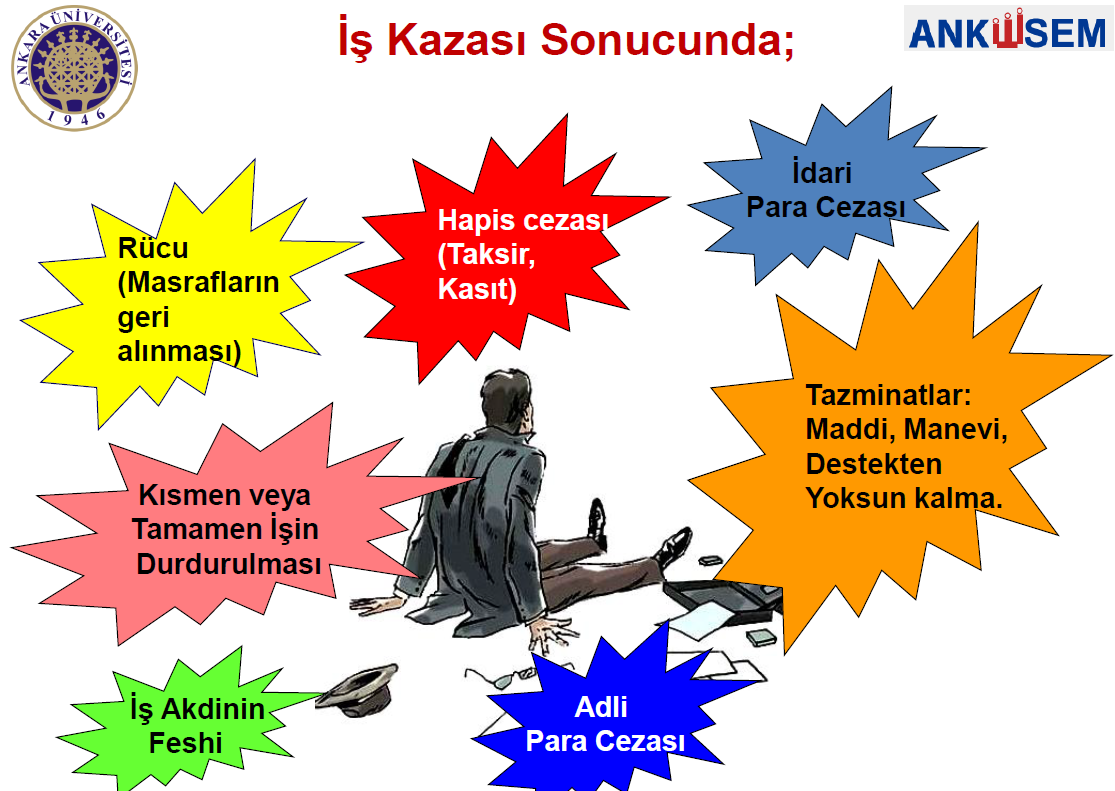 İş Kazalarını Önlemek için;
Standartlara ihtiyacımız var.
Neden?
En üst düzey standartların kullanımı; 
	-ürün,hizmet ve çalışan güvenilirliği ile ilgili yasal konularla başa çıkabilmek için imkan
	- rakiplerine kıyasla daha fazla kazanma şansı 
sağlar.  

Bu standartların bilinmesi, uygulanması ve belgelenmesi  zorunludur.
200 yıl önce  yaşam nasıldı?
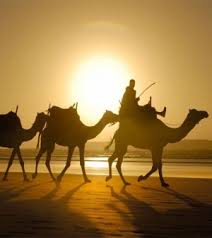 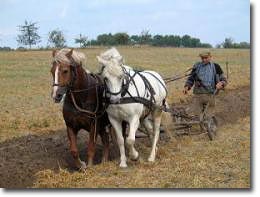 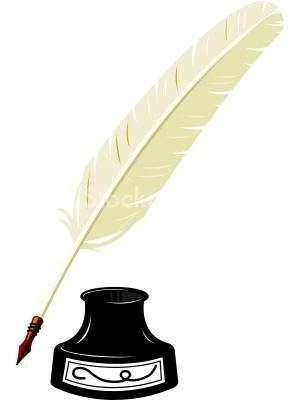 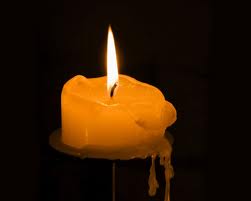 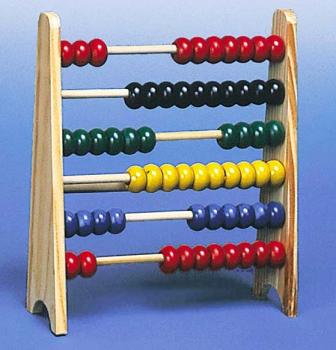 Basit araç ve gereçler, Teknolojik imkanlar yok denecek kadar az!
Şimdi yaşam nasıl ?
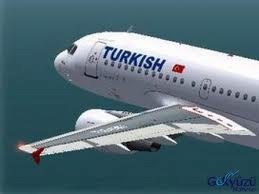 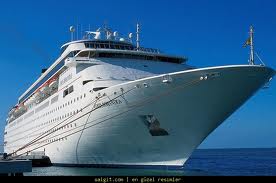 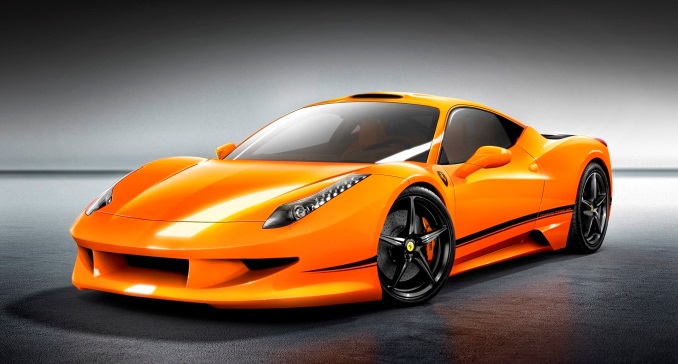 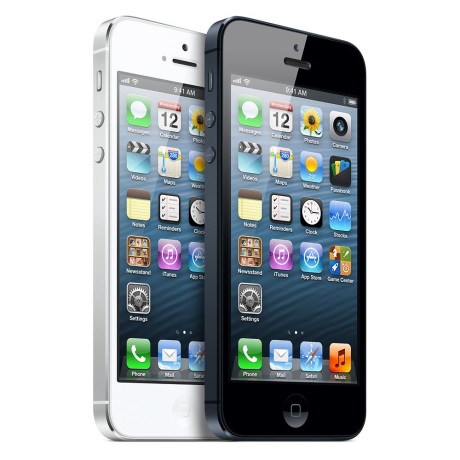 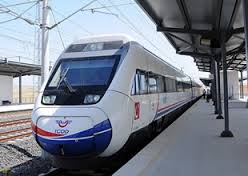 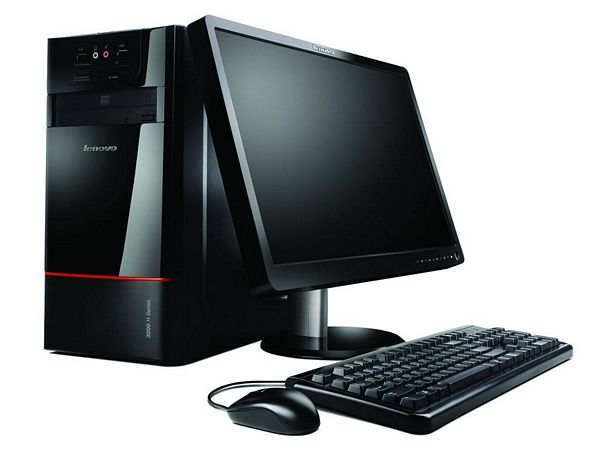 Teknoloji: Çok ve karmaşık gereçler, karmaşık teknolojiler, ara bağlantılar
Ancak; Teknolojilerin bir dezavantajı var. Arıza yaparlar!
Teknolojilerden vazgeçmek mantıklı değildir.
O Halde arızaların insanlara ve varlıklarına zarar vermesinin önceden nasıl engelleneceği üzerinde durmak  daha pratik bir hedeftir.
Teknik standartlar çerçevesinde resmiyete kavuşturulmuş iyi mühendislik ve organizasyon uygulamalarını kullanmak gerekir.
Standartlar artık tartışma konusu değildir, uygulanmalıdırlar !
Standartlar akıllıca uygulanmalıdır !
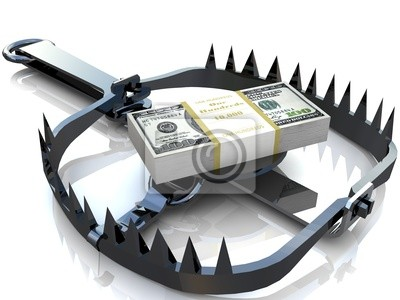 Standart dışı davranışlar veya kestirme yollar isürprizler getirebilir!
Standartlar neden uygulanmalı?
-İnsani faaliyetlerin hiçbiri risksiz değildir.  
 
-Karmaşık dünyamızda dikkate alınması gereken birçok kısıtlamalar vardır: 
Ekonomi  (Kimse fazla harcamak istemez)
Emniyet (kimse yaralanmak istemez)
Yasal yükümlülük (Kimse ceza almak istemez)
YÖNETİM SİSTEMLERİ
OHSAS 
  18001
ISO 14001
ISO
9001
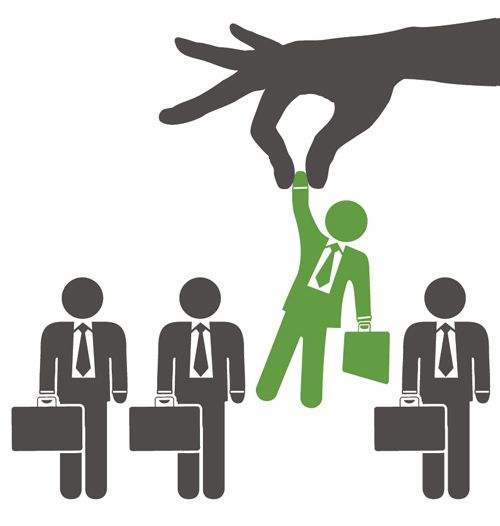 TS-EN- ISO 9001 Kalite Yönetim Standardıdır
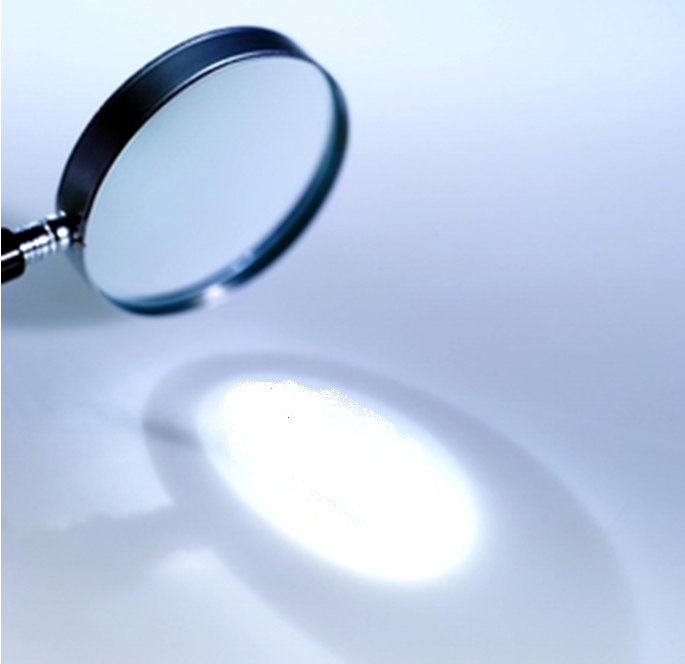 TS ISO EN 9000
Kalite Yönetimi ve Kalite Güvencesi Standartlarının seçimi ve kullanımı için bir rehberdir.
Kalite Politikası,                
Kalite Sistemi,
Kalite Yönetimi,                
Kalite Kontrol, 
Kalite Güvencesi’ni               
                                   tanımlar.
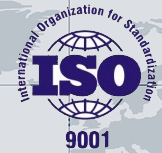 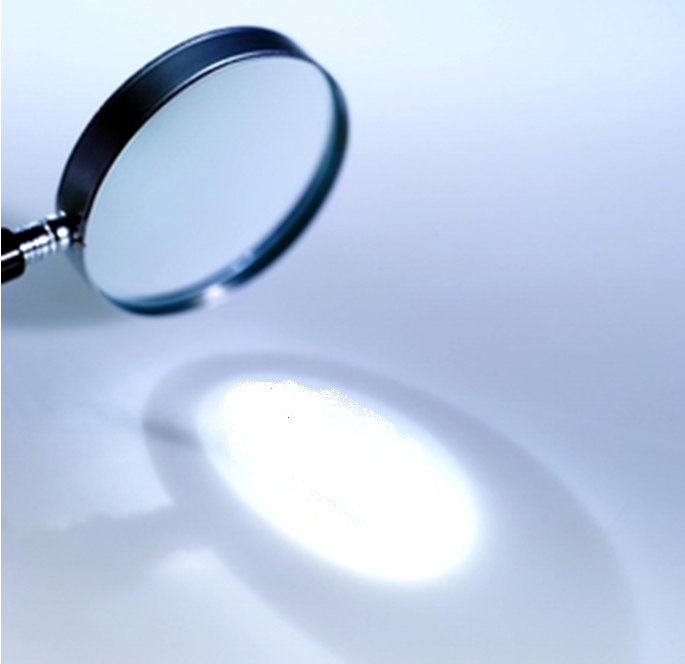 TS ISO EN 14001
Çevre Yönetim Sistemi
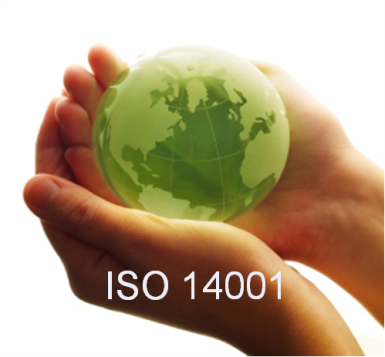 ISO 14001 STANDARDI
Kuruluşların çevreye olabilecek muhtemel etkilerinin en az seviyede tutulmasını ve çevreyi korumayı hedefleyen yönetim sistemidir.

Temel felsefesi: 

Çevreye gerçekçi yaklaşım ve koruyucu önlemlerin alınması 
İSG koruyucu önlemlerinin alınması 
Atık ve enerji yönetimi 
Bilgilendirme, iletişim ve eğitimin sağlanması
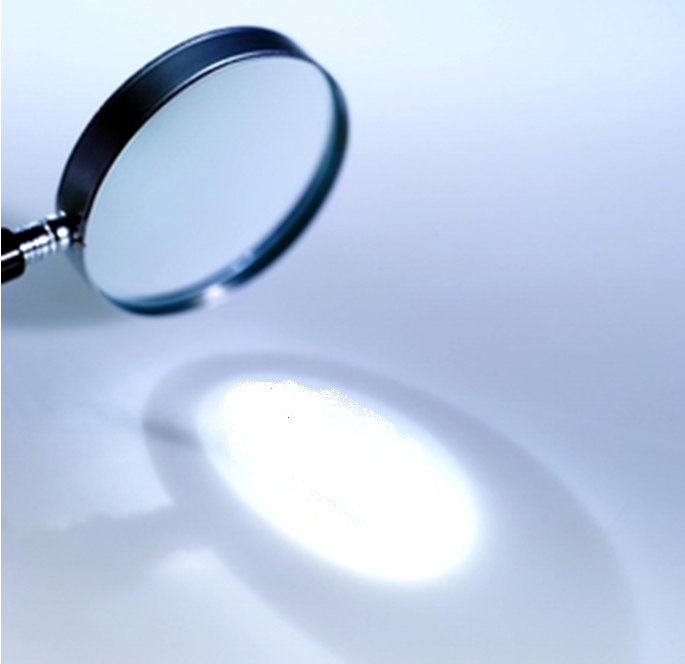 TS OHSAS 18001
İş Sağlığı ve Güvenliği Yönetim Sistemi
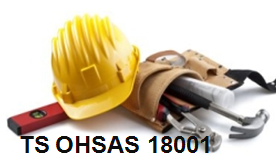 OHSAS 18001 İSG Yönetim Sistemi Nedir?
Occupational Health and Safety Assessment Series 
İş Sağlığı ve Güvenliği (İSG)Değerlendirme Serisi
OHSAS 18001 ve OHSAS 18002:
Müşterilerin ulusal ve uluslararası İSG beklentilerini karşılamak amacıyla hazırlanan  bu standardlar ve böyle bir standartın uygulamasına kılavuzluk edebilecek, tanınabilir, dokümante edilebilir, sürdürülebilir bir İSG yönetim sistemi hakkındaki isteklere cevaben geliştirilmiştir.
OHSAS 18002: İSG Yönetim sisteminin uygulama rehberidir
OHSAS 18001: 

İşyerlerinde uygulanan iş sağlığı ve güvenliği yönetim sisteminin genel prensiplerini ortaya koyan verimliliği artırmak amacıyla tasarlanmış bir yönetim sistemidir.
ISO: Uluslararası Standardizasyon Organizasyonu. Merkezi Cenevre.
OHSAS 18001, TS ISO 9001 ve TS14001
OHSAS 18001, iş sağlığı ve güvenliği konusundaki gereklilikleri belirlemesi ile birlikte ayrıca kalite ve çevre standartları ile uyumlu uluslararası bir standarttır.
OHSAS 18001
Bu standart yardımıyla;
iş sağlığı ve güvenliği risklerinin belirlendiği,
analiz edildiği,
önlemlerle asgari seviyeye indirildiği, 
yasal mevzuata uyumlu,
 iş sağlığı ve güvenliği ile ilgili hedeflerin bulunduğu
bunların gerçekleştirilmesi için uygulamaların hayata geçirildiği 
bir yönetim sistemi kurmak mümkündür.
ISO 9001 – 14000 – 18001 Ortak Yönleri

Çevrenin Korunması,
Proses Güvenliği, 
İş Sağlığı ve Güvenliği,
Acil Durumlar,
OHSAS 18001: BİR YÖNETİM SİSTEMİdir.Sürekli iyileştirme temel döngüsü
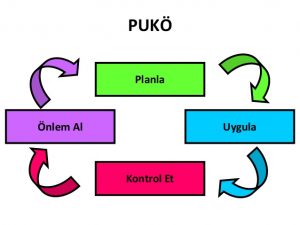 PUKO adım – adım plan yaparak sonuca ulaşmakta kullanılan sistematik bir yaklaşımdır.
”Biz şu anda neredeyiz?” sorusuna cevap
PLANLA
 
NE yapmak gerektiğini ve NASIL yapılacağını belirleme

Hedeflerin belirlenmesi, 

Mevcut durumu analiz etme, 

Kayıtların analizi,

Tehlikelerin Belirlenmesi,

Risk değerlendirme metodlarının belirlenmesi, 

Detaylı plan hazırlaması ( uygulama planı ), 

İç talimatlar hazırlama,
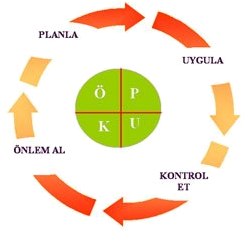 ikinci aşama
Planı gerçekleştirecek aktiviteler
UYGULA 


Risklerin kabul edilebilir olup olmadığına karar verme
 
Kontrol Önlemlerinin seçimi ve uygulaması 

Her bölümdeki İlgili kişileri bilgilendirme, eğitme ve katılımını sağlama 

Faaliyet planını izleme ve gerçekleştirme
 
Uygulama sonuçlarını yakın takip etme
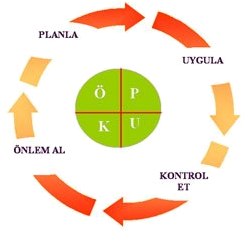 üçüncü aşama
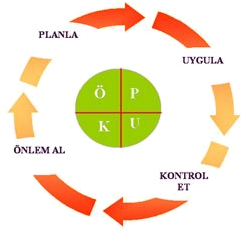 KONTROL  ET 

Sonuçları değerlendirmek ve varsa sapma nedenlerini anlamak
Hedef veya hedeflere ulaşıldı mı? 

İç talimatlar ve yönergeleri gözden geçirme 

Olası sapmaları tespit etme ve kaydetme 

İlgili kişileri bilgilendirme
dördüncü ve en son aşama
ÖNLEM AL 

Kalıcı bir denetleme/izleme sistemi kurma 

Etkili önlemleri standartlaştırma 

Gerekli eğitim ve yönlendirmeleri sağlama
PUKÖ metodolojisi, bütün proseslere uygulanabilir. 
Planla	: Müşteri şartlarına ve kuruluşun politikasına uygun sonuçların ortaya çıkması için gerekli hedefleri ve prosesleri oluştur.
Uygula: Prosesleri uygula.
Kontrol et: Prosesleri ve ürünü; 
politikalara, hedeflere ve ürün şartlarına göre izle, ölç ve sonuçları rapor et.
Önlem al: Proses performansını sürekli iyileştirmek için tedbirler al.
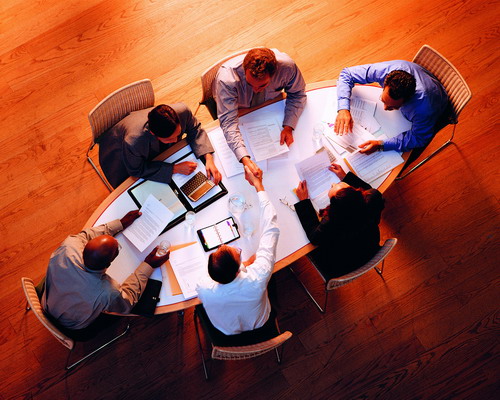 İşyerlerinde acil durum planları hazırlanacak.
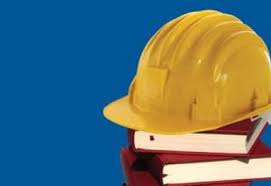 Acil Durum Planlarının hazırlanması,

Acil durumlarla ilgili eğitimli yeterli sayıda kişinin görevlendirilmesi.
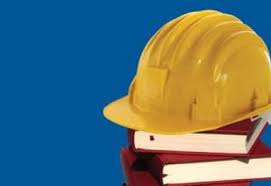 İşveren tüm çalışanlarını, iş sağlığı ve güvenliği ile çalışma hayatına dair hak ve sorumlulukları hakkında bilgilendirecek.
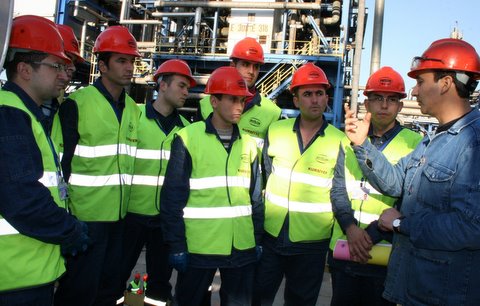 Riskler
Tedbirler 
Hak ve sorumluluklar
İSG kayıtlarına erişim
Çalışanlar işyerlerindeki iş sağlığı ve güvenliği faaliyetlerine aktif katılım sağlayacak.
Eğitim
Görüşlerin alınması
Katılımlarının sağlanması
Temsil edilme
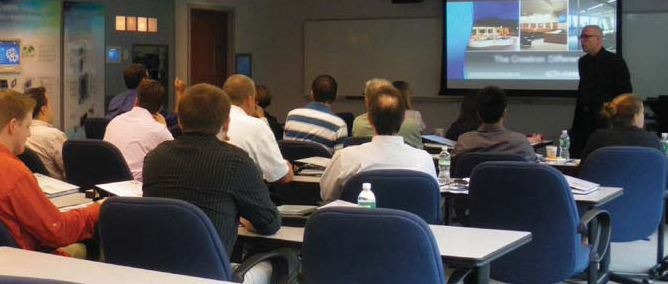 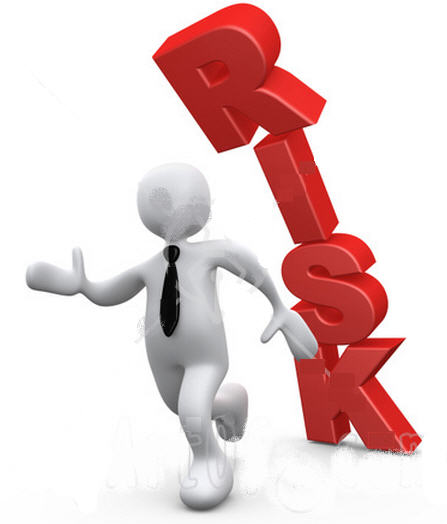 Çalışan, ciddi ve yakın tehlikeyle karşı karşıya kaldığında çalışmaktan kaçınma hakkını kullanabilecek.